Services in GIF++A pictorial record of the workHV Cables LV cablesDCS cablesSignal CablesIan Crotty 17 Dec 2014
Down stream Cabling
Accepted by GIF++ coordination
Cables coming up through hole in floor 
Signal Cables (x38 , Ø10mm)
HV cables (x1, Ø40mm)
LV (x5, Ø10mm)
I2C (x1, Ø10mm)
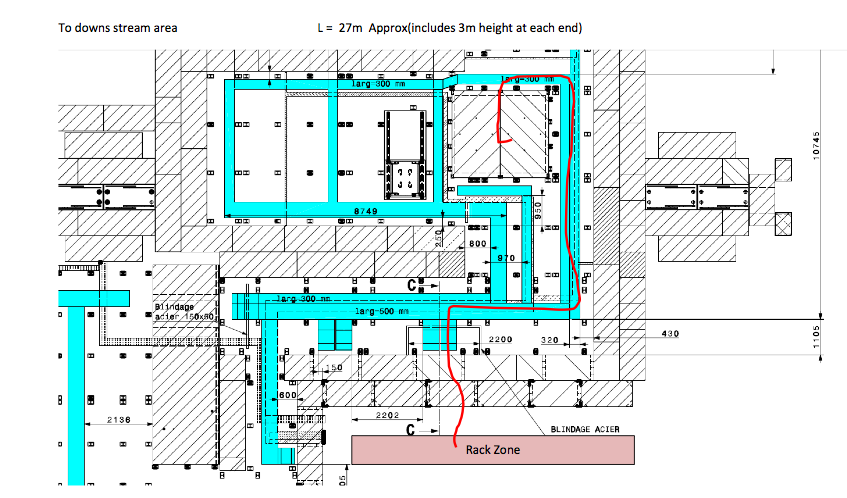 Down stream
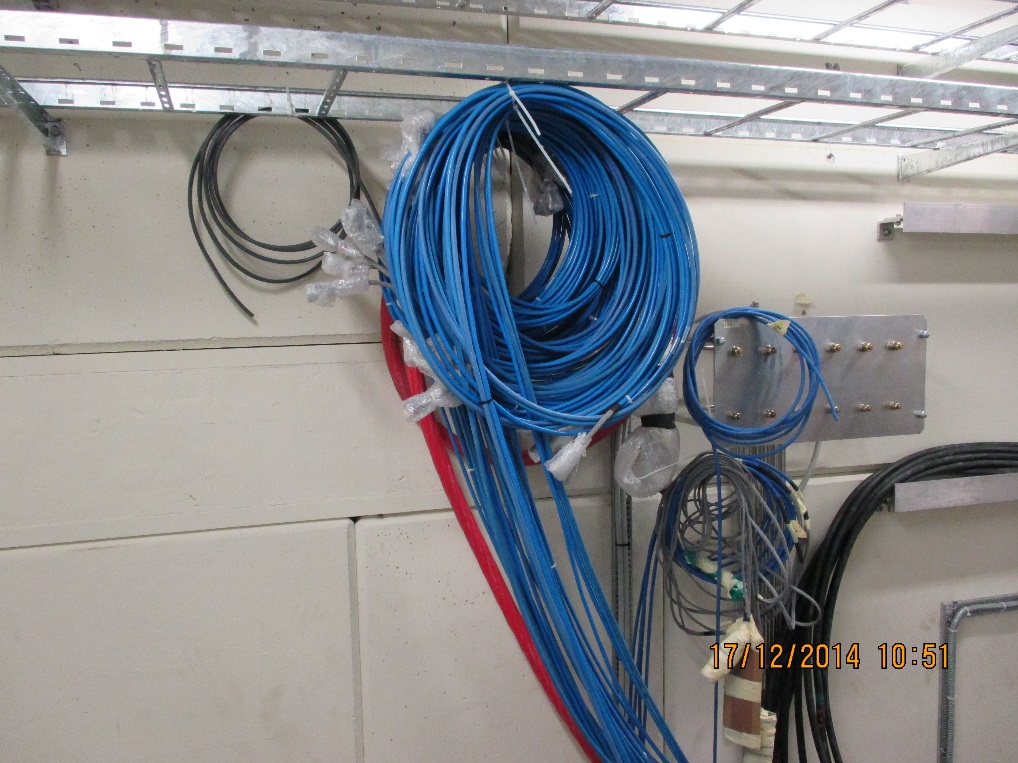 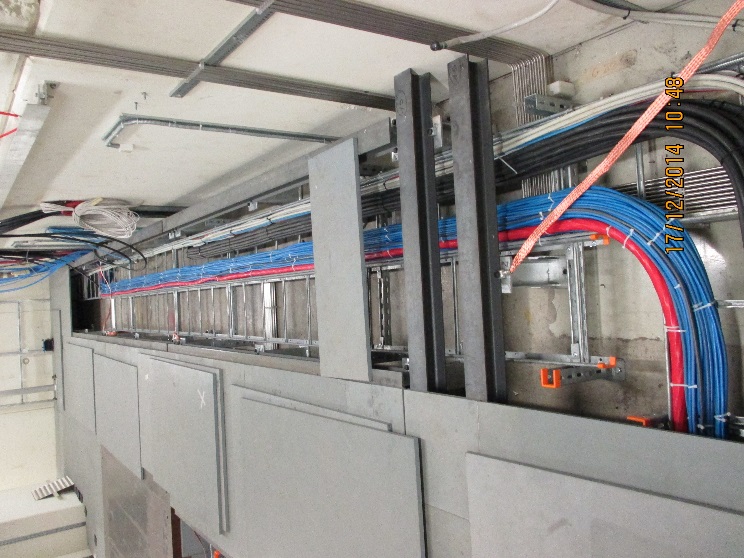 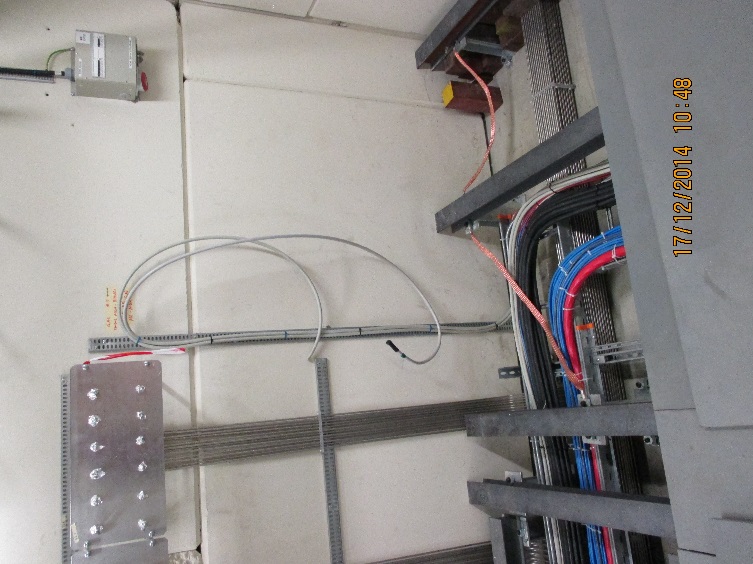 Signal x 38
HV #1
DCS #1
LV 1
Up stream CablingAccepted by GIF++ coordination
Cables coming up through floor 
Signal Cables (x30 , Ø10mm)
 HV cables (x1, Ø40mm)
LV (x5, Ø10mm)
I2C (x1, Ø10mm)
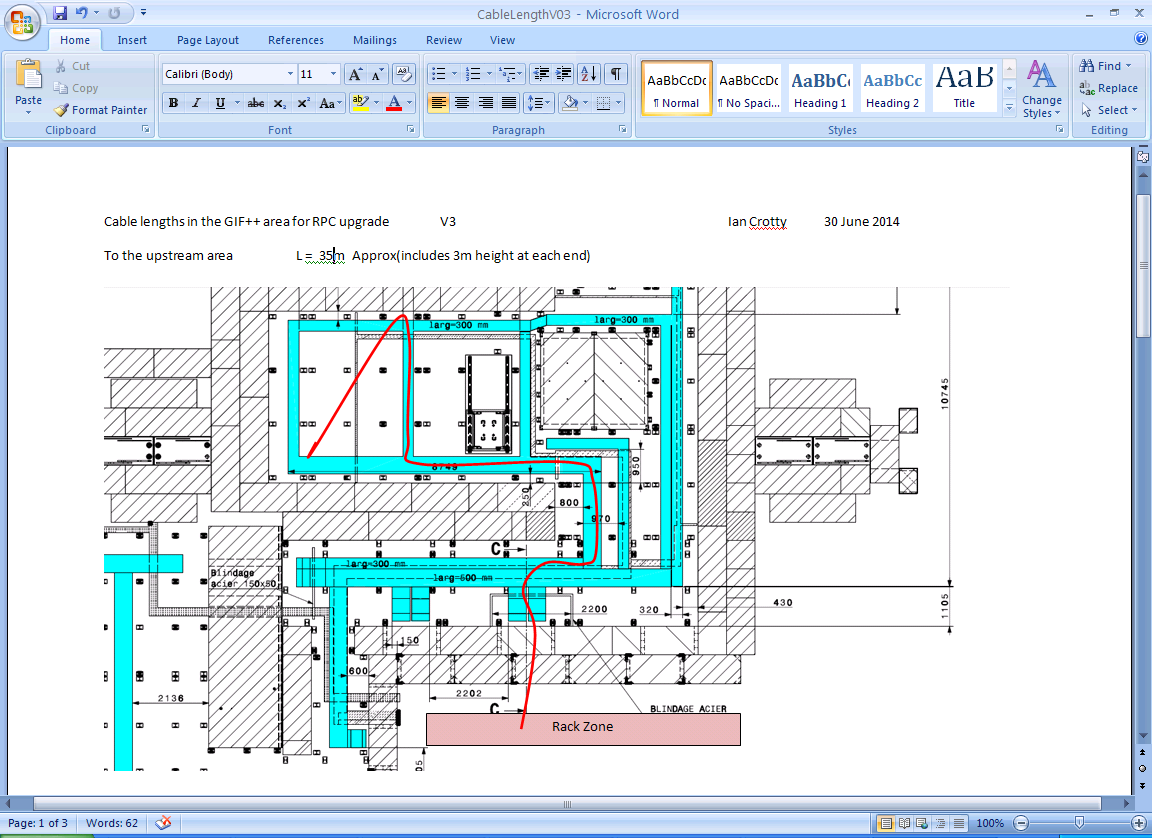 Up stream cabling
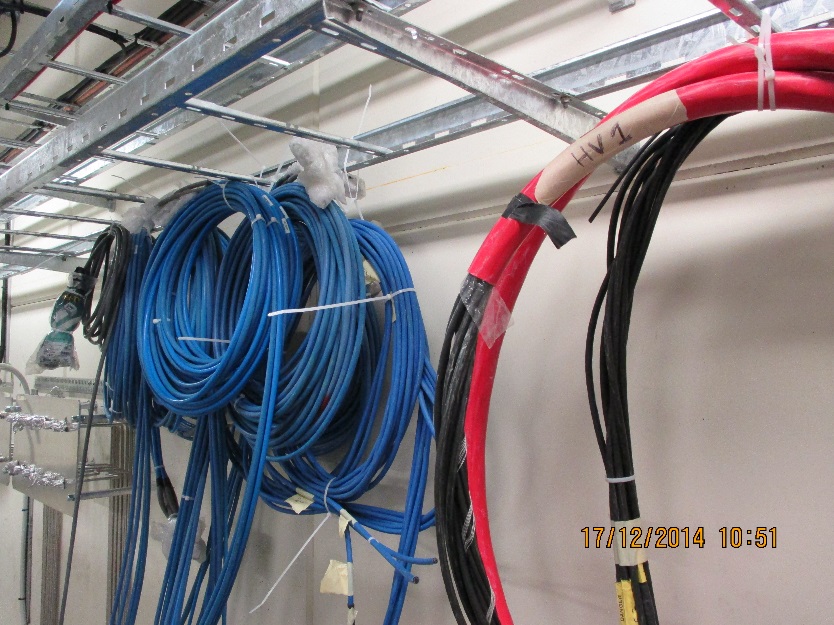 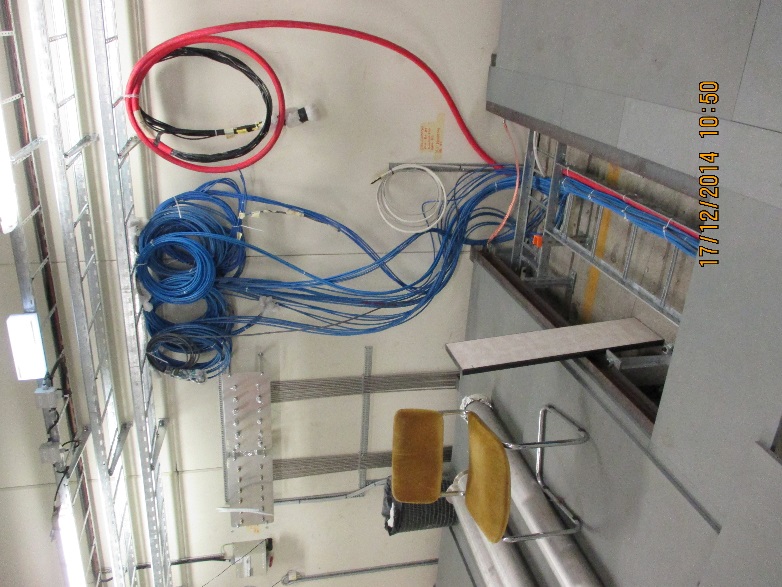 Signal x 30
HV #1
DCS #1
LV 1
Source
Upstream beam entry and TGC
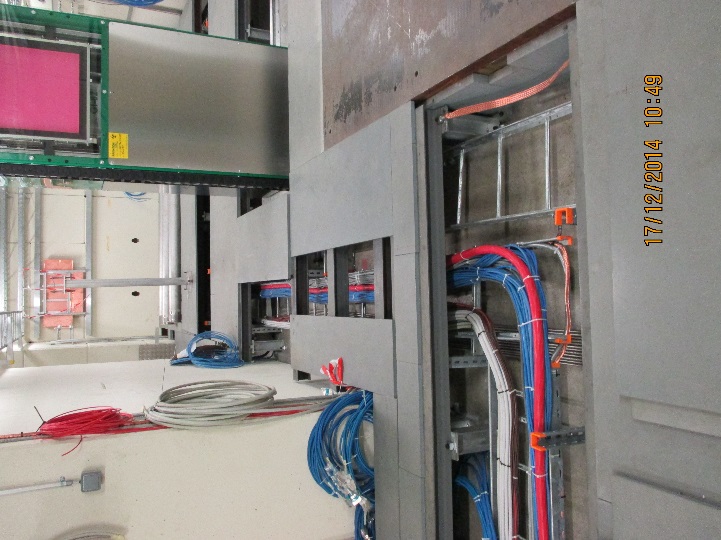 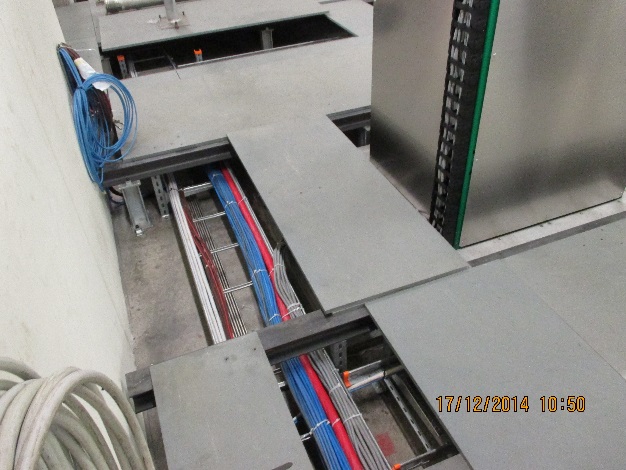 Cable numbering & layout
Tables of cable destination are here;
http://rpc-cms-re4-upscope.web.cern.ch/rpc-cms-re4-upscope/RPC/GIFPlusPlus/Services/CablesDestinationsGIFPPDec2014.xlsx
Routing under shielding wall and slack under GIF floor
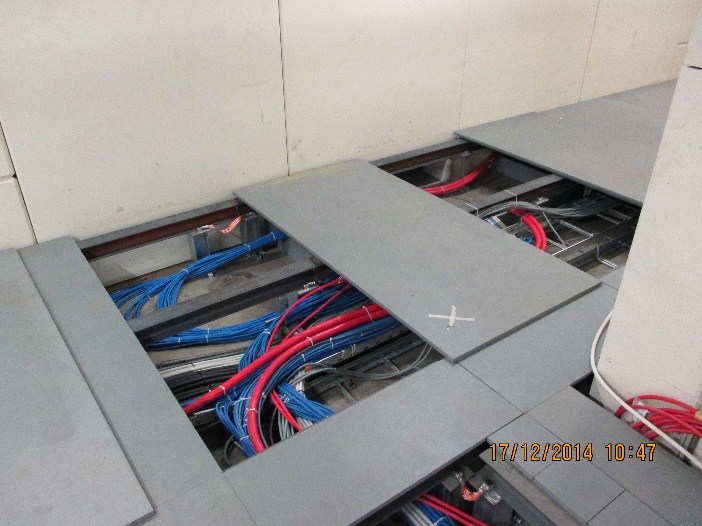 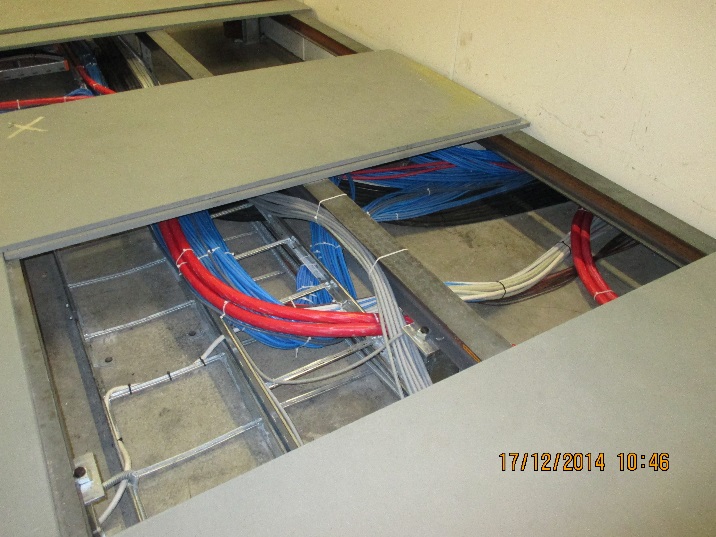 Access to rack zone
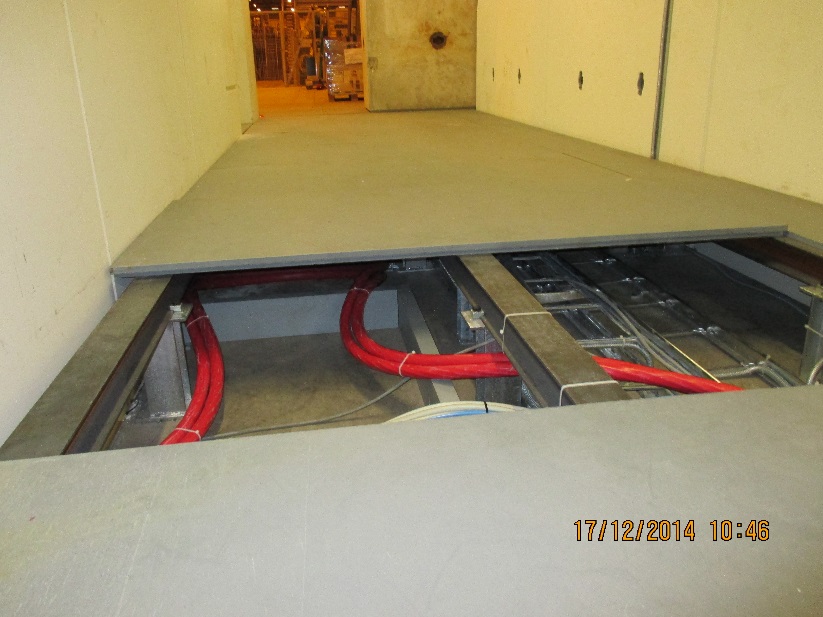 HV slack 
 and signal slack to down stream
Rack side cabling and slack
Slack up against shield wall
Front of Rack
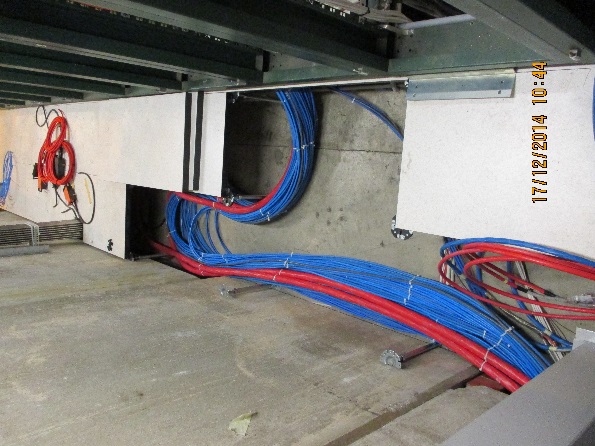 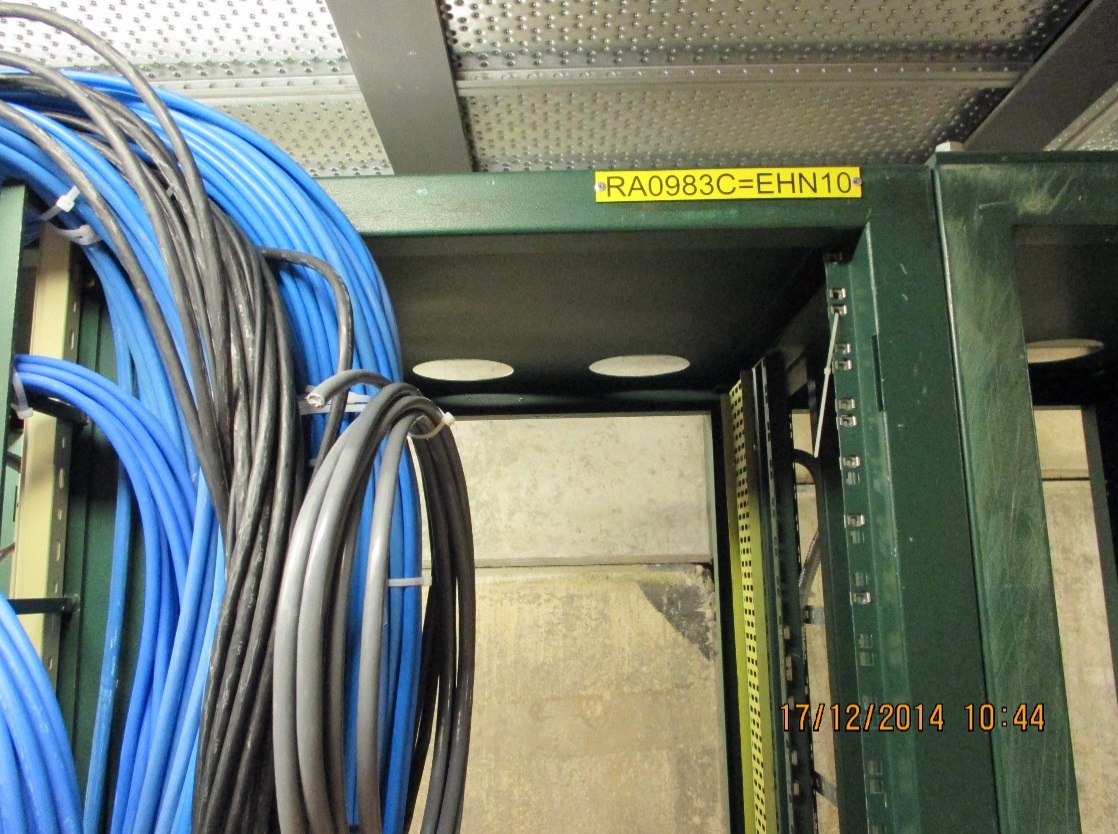 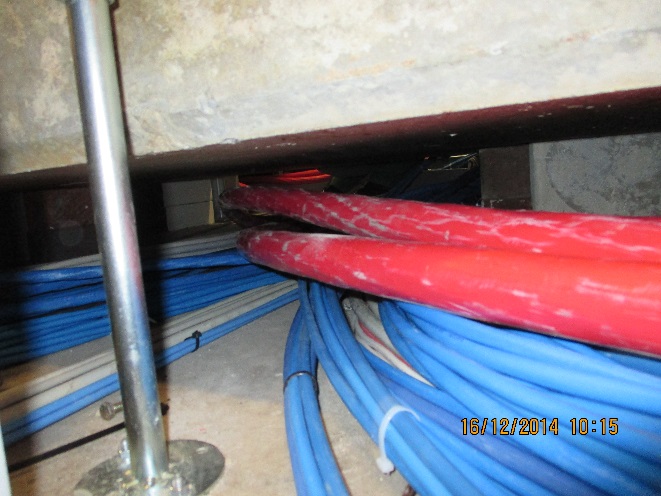 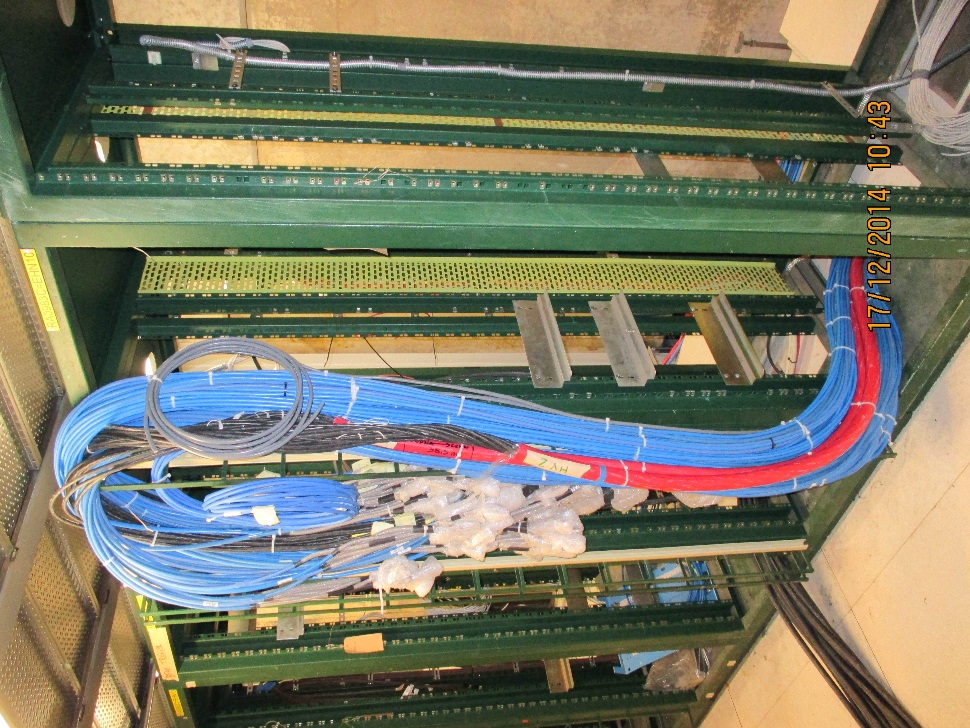 Access to GIF under shield wall
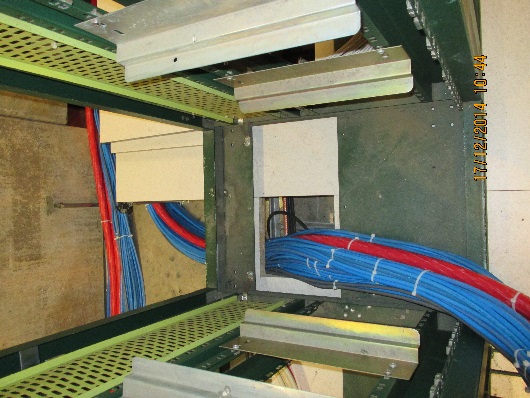 Passage thru rack floor
Our Russian collegeaues          and Michele
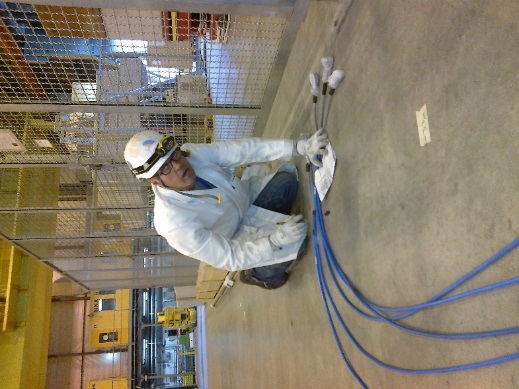 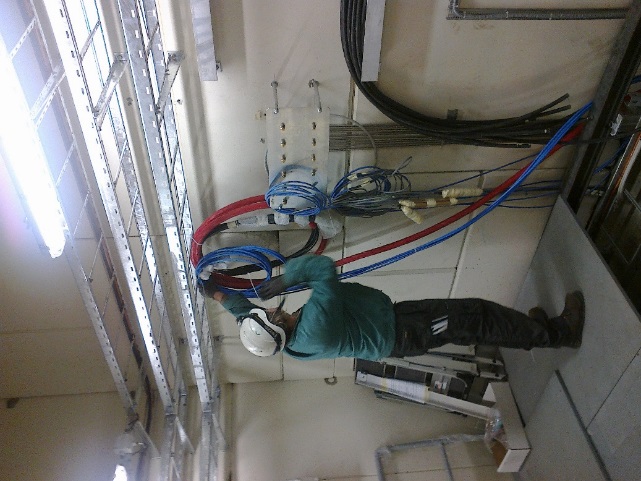 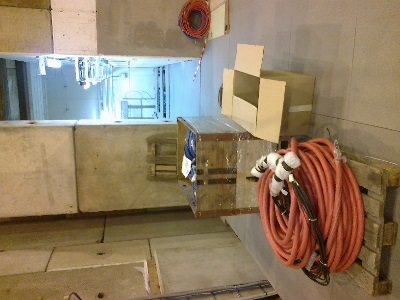 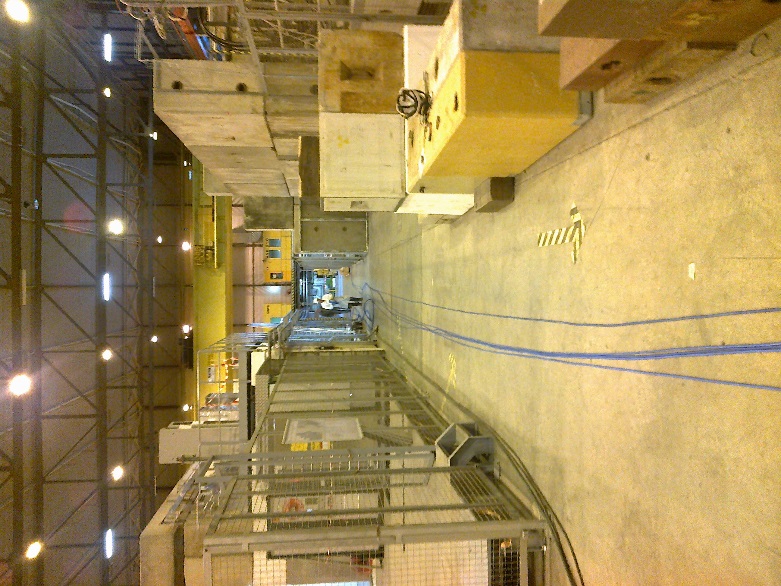 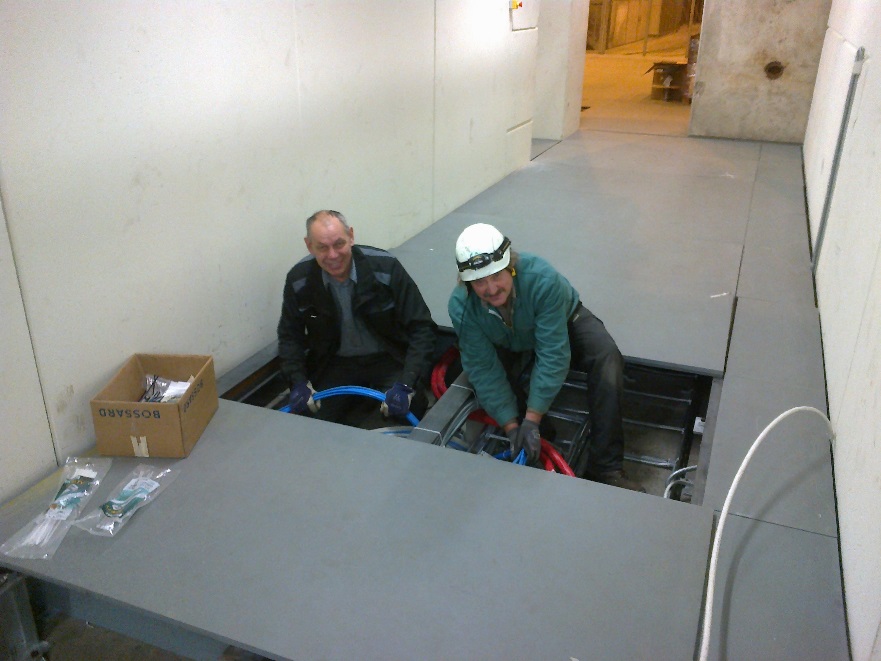 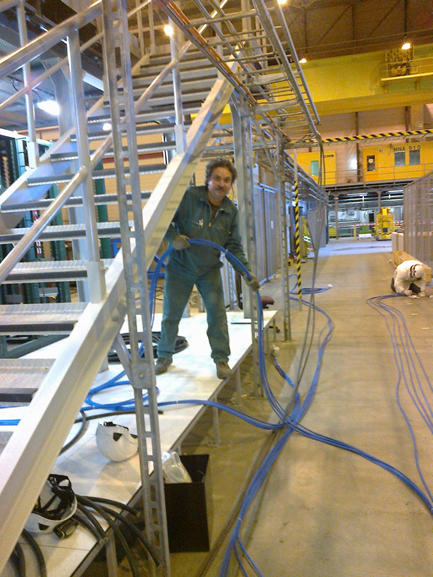 Cabling done so far
HV, LV Signal and DCS(I2C) cables all laid from Rack to inside GIF++, Down Stream and Up Stream.		
HV, Signal and 4 LV have been connectorised
The remaining LV & DCS have to be cut to length, connectors mounted and tested.
Signal cables are all labelled, see table.
LV, DCS and HV must be relabelled.
The cabling to the preparation zone has to be done, all cables are available but all need connectors except for the 2 signal.
Preparation zone
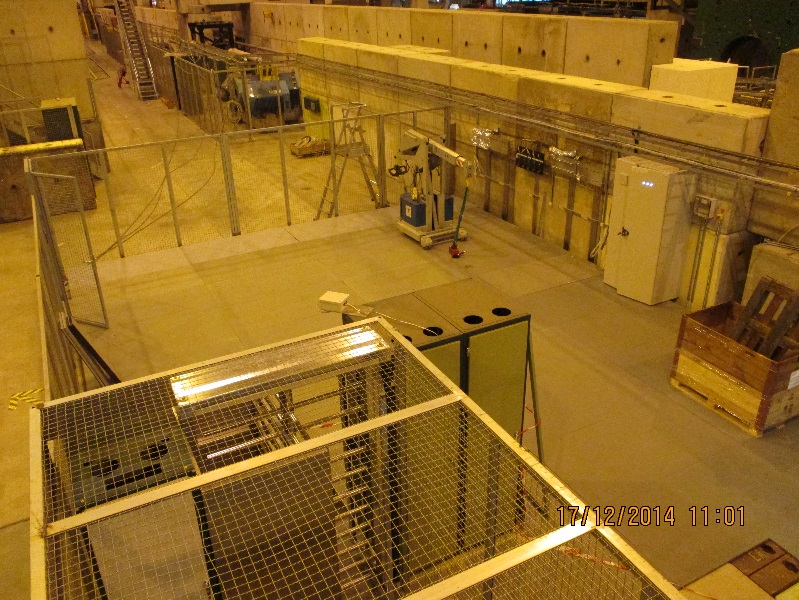 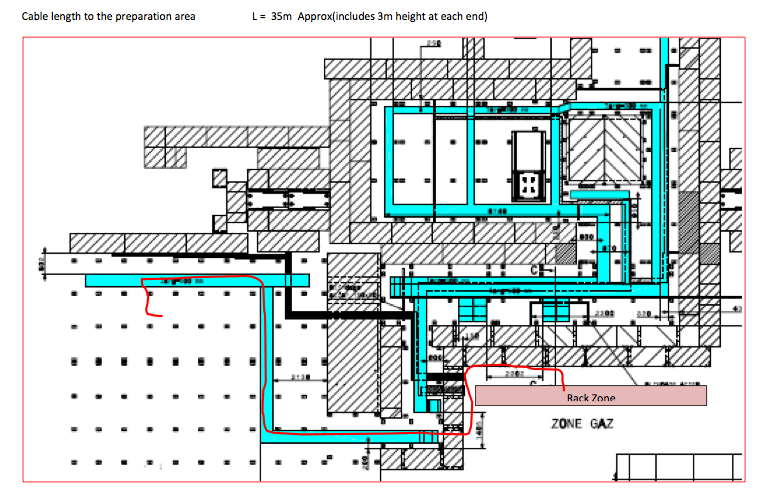 Signal Cables (x2, Ø10mm)
 HV cables (x1, Ø40mm)
LV (x1, Ø10mm)
I2C (x1, Ø10mm)
Man power & logistics required
The cabling was successful and rapid with 4 Russian cabling experts from P5, M. Franco, Silveriano and myself. The job was strenuous but rapid once the Russian cabling experts from P5 arrived.
The heavy 220kg floor panels have to be removed for the cabling In all 3 zones. These are removed with a mobile device inside the GIF++ making access difficult. Those outside may be done with the hall  crane. This has to be coordinated with the crane people. “IMPACT” and EDH documents are necessary.
All colleagues need Helmets, safety shoes and dosimeter.
This presentation is available here;More photos
http://rpc-cms-re4-upscope.web.cern.ch/rpc-cms-re4-upscope/RPC/GIFPlusPlus/Services/PartialCabling11to16Dec2014GIFPlusPlus.pptx
http://rpc-cms-re4-upscope.web.cern.ch/rpc-cms-re4-upscope/RPC/GIFPlusPlus/Services/PhotosCableLay11to16Dec2014/